Муниципальное бюджетное учреждение дополнительного образования «Центр дополнительного образования» города Смоленска
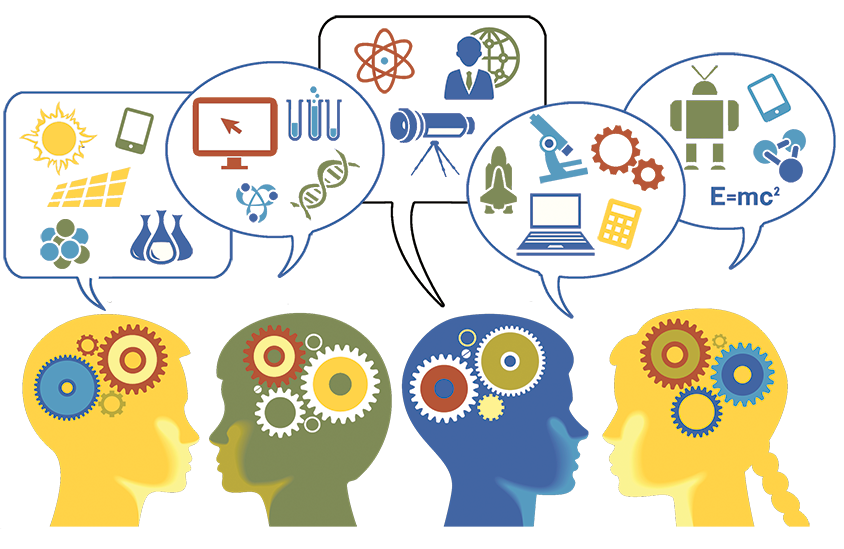 Статистический анализ результатов Всероссийской олимпиады школьников
2019 – 2020
Чижова А.В., методист
Количество участников ВсОШ 2019-2020
[Speaker Notes: Сначала посмотрим на общее количество участников (точнее участий) на различных этапах проведения олимпиады 2018-2019 учебного года и долю победителей и призеров на школьном и муниципальном этапах.]
Школьный этап
[Speaker Notes: А теперь более подробно о стартовом, школьном этапе Всероссийской олимпиады школьников.]
Количество участников по предметам в общем количестве
[Speaker Notes: В данной таблице видна доля победителей и призеров. Наибольшая доля победителей и призеров по предметам: Французский язык, Физическая культура, Английский язык. Наименьшая - Химия, математика, право.]
Количество участий
Доля победителей и призеров
[Speaker Notes: В данной таблице выстроен рейтинг учебных заведений в зависимости от процентной доли победителей и призеров. Красным отмечены те школы, где количество участий в школьном этапе олимпиады меньше количества обучающихся. (т.е. низкая активность). Например, ……… СШ 11, 31……..в Гимназии №1 и СШ № 33 количество участий почти в 2 раза больше количества обучающихся. 
Обратите внимание на рейтинг своего учебного заведения]
[Speaker Notes: Далее мы увидим ситуацию по муниципальному этапу, она другая.]
Муниципальный этап
[Speaker Notes: На этом слайде можно увидеть динамику участий по сравнению с прошлым годом.]
Количество участников по предметам в общем количестве
[Speaker Notes: Рассмотрим сначала распределение предметов исходя из общего количества участий. Распределение более равномерное. Минимальное количество участников (1%) обозначено желтым цветом по МХК, Технологии, Французскому языку. Большое количество участников по Обществознанию, математике, физике и биологии (в школьном этапе математике, Русскому языку, Английскому языку).]
Количество участий
Доля победителей и призеров
[Speaker Notes: В данной таблице представлен рейтинг по предметам]
[Speaker Notes: Следующая таблица представляет собой рейтинг участия в муниципальном этапе от количества обучающихся в школе.]
Анализ обучающихся на муниципальном этапе ВсОШ
Анализ выполнения заданий
[Speaker Notes: На этом слайде видны те предметы, задания по которым вызвали наибольшее затруднения у участников. По остальным предметам минимальные баллы единичны.]
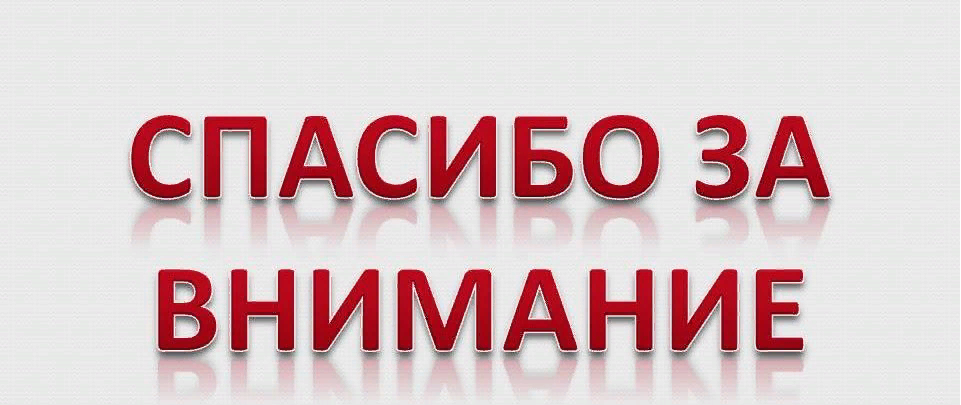